2014/2015 Tertiary Admissions
QTAC procedures for Current
Year 12 students
Contents
Who can apply through QTAC?
What types of courses are available?
What modes of study can I choose from?
Where can I apply to?
Where can I find more information about tertiary study?
Important information before you apply – choosing your preferences
Contents (cont.)
Course Fees
Key Dates and Offer Dates
How do I apply?
What services are available to me after I apply?
How do I respond to a tertiary offer?
Who can apply through QTAC?
You can apply through QTAC for tertiary courses if you are:
An Australian or international student completing Year 12 in Australia
Achieving an OP or a QTAC selection rank (if you are OP ineligible)
Completing or partially completing an IB Diploma.
Courses available through QTAC
The following types of courses may be offered through QTAC:

Selected Certificate courses
Diplomas
Advanced Diplomas
Degrees and Associate Degrees
Some post-registration, graduate entry and post graduate courses (not available to Year 12 students)
What modes of study can I choose from?
Depending on the course, you may have the choice of the following study modes:

Full-time
Part-time
External
Flexible delivery
Where can I apply to?
Universities:

Australian Catholic University
Australian Maritime College
Bond University (medicine programs only)
CQUniversity Australia
Griffith University
James Cook University
Queensland University of Technology
Southern Cross University (mostly on-campus courses)
The University of Queensland
University of New England (mostly on-campus courses)
University of Southern Queensland
University of the Sunshine Coast
Where can I apply to? (cont.)
TAFE Queensland

Colleges and Institutes:
Christian Heritage College
Queensland Institute of Business and Technology
SAE Creative Media Institute
More information about tertiary study
Resources regarding tertiary courses, institutions and application procedures:

QTAC Guide to Tertiary Courses

QTAC website – www.qtac.edu.au
More information about tertiary study (cont.)
www.studyassist.gov.au – information about Commonwealth loans and scholarships and higher education providers

www.hobsonscoursefinder.com.au – tertiary institution profiles

Institution websites and publications
More information about tertiary study (cont.)
Tertiary Advice and Career Planning:

www.myfuture.edu.au – career information service. Select ‘I’m finishing school – What paths can I follow?’

www.jobguide.education.gov.au – an in-depth look at a range of occupations and their education and training pathways
Choosing your preferences
From 5 August 2014, QTAC applications open for courses that commence in September 2014 through to July 2015.

Year 12s may select courses that commence semester 1, 2015 and semester 2, 2015.

(NB: Year 12s cannot select courses that commence semester 3, 2014)
Choosing your preferences (cont.)
You can choose up to six course preferences for each offer round.
Make sure you satisfy the Minimum Entry Requirements for each course preference. 
Include a range of courses with varying levels of competitiveness ie cut-offs. 
Cut-offs may change from year to year, from semester to semester and from offer round to offer round.
Use previous cut-offs as a guide only.
After lodging your application, you can change your preferences. (First three changes of preference – free; fourth and subsequent changes of preference – $35 each)
Choosing your preferences (cont.)
It is essential that you order your preferences carefully. 

In any offer round, you can only receive one offer – this will be for your highest eligible preference.

Do not save your preferences until you are sure they are exactly as you want them – the first three times you click the ‘save’ button your changes are free, but fourth and subsequent ‘saves’ cost $35 each time you click the ‘save’ button.
Choosing your preferences (cont.)
Choosing your preferences (cont.)
Step 1
List your preferred order
Choosing your preferences (cont.)
Step 1
‘Ideal’ Courses
1st
2nd

3rd
4th

5th
6th
Courses you really want, even if your chance of gaining entry is not assured.


Less competitive courses that provide another way to your chosen career or to a second choice career. They can be used to upgrade to your ‘ideal’ course. 

Courses you are prepared to do if you miss out on all others. They should be courses that in the past have been easy to get into. They can help you upgrade.
‘Realistic’ Courses
‘Foot-in-the-door’ Courses
Choosing your preferences (cont.)
It is important that your course preferences are
considered in the major offer round for that
course.

Most semester 1 courses have their
major offer round in January. 

A small number of courses have their
major offer round in December.
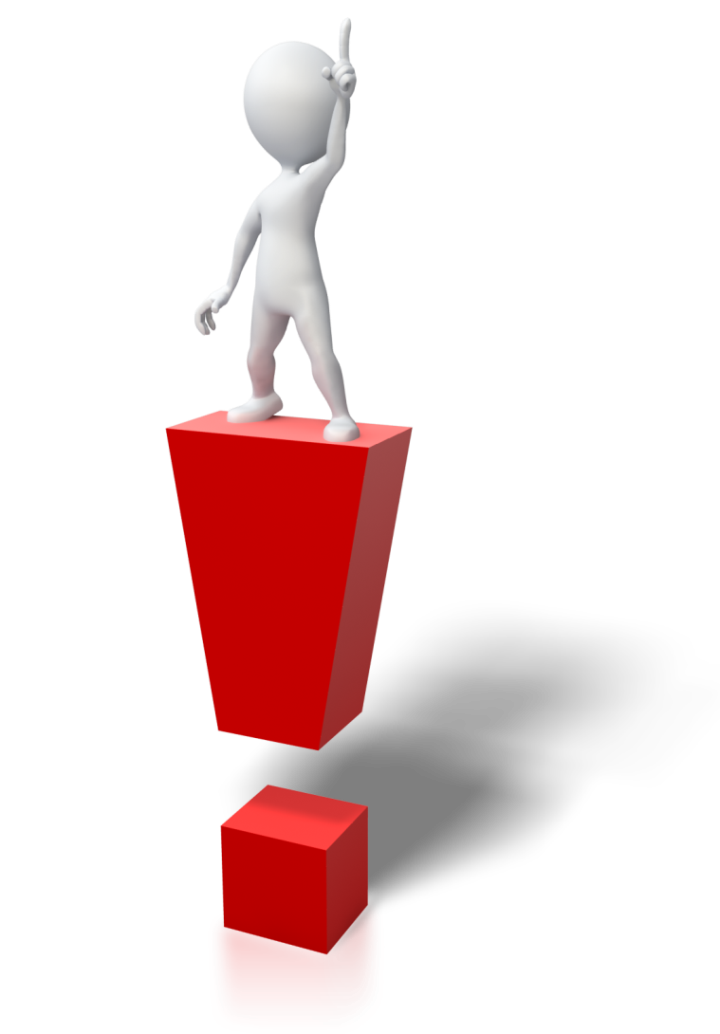 Choosing your preferences (cont.)
Step 2
Check the major offer round for each preference. 

Reorder if necessary according to major offer round date
Choosing your preferences (cont.)
Step 2
Choosing your preferences (cont.)
Step 2 
(cont.)
Choosing your preferences (cont.)Ordering preferences example
December major offer round courses must be 
first, ie…
Choosing your preferences (cont.)
If, in the December offer round, the applicant is offered their December major offer round preference, ie
Brisbane Uni – B Acting
The applicant can ‘conditionally accept’ this offer and rearrange their preferences so they will be considered for the courses they really want, which are offered in January.
Choosing your preferences (cont.)Reminder…
You are only considered in subsequent offer rounds for courses listed above any previously offered course.
Choosing your preferences (cont.)
You do not need to change this order for any top up offer rounds in February and March (unless you have courses with different major offer rounds such as Bond University, with a major offer round in March).
Choosing your preferences (cont.)
Finally, year round admissions means…
If you do not receive an offer in your preferred course in January, February or March 2015, you have more options. 

You can keep your QTAC application active after the semester 1 offer rounds through to July 2015.

You can conditionally accept an offer in January or February (and even begin that course), change your preferences to include semester 2 courses and be considered for your new higher preferences in the June major offer round.
Choosing your preferences (cont.)
Applying for semester 2 courses

If you make a firm response in semester 1, and then change your mind, you do not submit a new application. 

Instead, just log in to your application using your application number and PIN and change your preferences to include semester 2 courses. 

Your new semester 2 course(s) must be listed above your previously offered course(s).
Choosing your preferences (cont.)
To give yourself the best chance of getting the offer you want, use all six preferences for semester 1 courses, then change your preferences after semester 1 offers if you want to be considered for semester 2 courses.
Choosing your preferences (cont.)
What if I need a break?

You can select courses commencing semester 2 2015 only, if you wish. 

Alternatively, you can apply for a course commencing semester 1 2015 and then, if allowed, request deferment. 

Be aware that most courses are harder to get into in semester 2.
Course fees
Course fees can vary significantly. You should therefore consider the course fee type when choosing your preferences.
Course fees (cont.)
Public universities – Commonwealth supported places (CSP)
Commonwealth supported places (CSP) are offered at public institutions to:
Australian citizens 
New Zealand citizens 
Permanent visa holders
The Australian Government contributes towards course costs for Commonwealth supported students. Students also pay a ‘student contribution’. This student contribution may be borrowed from the Commonwealth government under the HECS-HELP Scheme.
Course fees (cont.)
Please note since 1 January 2013, a person is not eligible for Commonwealth support or a HELP loan if a higher education provider reasonably expects the person will not undertake any of their courses in Australia.

Subject to passage of legislation, from 1 January 2015, the Australian Government proposes changes that allows eligible New Zealand Special Category Visa (SCV) holders to access HELP loans. Other New Zealand citizens and holders of some permanent visas do not have access to HELP loans and must pay their student contributions or tuition fees upfront.
Course fees (cont.)
Student contributions per year
* Costs indicative and will depend on the individual subjects chosen. The student contributions shown are for first year full-time students. Student contributions are indexed yearly according to movements in the Consumer Price Index. The 2015 indicative first year costs will be on the Study Assist website www.studyassist.gov.au and institution websites.
‡ Education and nursing students who began their course as Commonwealth supported student before 1 January 2010 may be charged less than the 2014 maximum amount listed above for units in education and nursing.
† If you are a mathematics, science, education, nursing or midwifery graduate you may be eligible for a HECS-HELP Benefit.
Course fees (cont.)
Private Higher Education Providers:

Students usually pay full fees

Fees and payment methods vary between institutions
Course fees (cont.)
CQUniversity Australia and TAFE Queensland VET courses:
Students studying VET (Vocational Education and Training) qualifications at CQUniversity Australia and TAFE Queensland may pay tuition fees and, depending on the level of the course (ie certificate, diploma or above), the course may be full fee or partially government funded (PGF).
Course fees (cont.)
CQUniversity Australia and TAFE Queensland VET courses (cont.):
Some TAFE Queensland courses are PGF, whereby the Queensland Government provides a subsidy to cover part of the cost of a course. The amount of Government subsidy varies depending on the qualification level and the area of study. Students pay the remainder of the course cost which is called the Student Contribution Fee.

Tuition fees may vary between campuses and courses. Upfront fees may apply. Please note that VET courses may have additional material and administration costs. For more information, contact CQUniversity Australia or the relevant TAFE Queensland campus.
Key Dates
Key Dates (cont.)
Key Dates – Offers
Offers rounds for 2015 courses
Key Dates – Offers (cont.)
Offers rounds for 2015 courses
How to apply
Current Year 12 students apply using the online Twelve to Tertiary application service at the QTAC website  www.qtac.edu.au

View the Training Movie and complete a Demonstration application when these services are available on the QTAC website (late July).
How to apply (cont.)
When applying, you need to:
1. Know your student number
In QLD this is your Learner Unique Identifier (LUI); ACT – Student Number; NSW – Board of Studies Student Number; VIC – Board of Studies Number; TAS – Student ID Number; WA – Curriculum Council Number; SA and NT – SACE Registration Number 

If you are completing the International Baccalaureate, enter your IB number. If you are completing an Australian Year 12 qualification and some subjects in the International Baccalaureate, select the option which relates to your main qualification.
How to apply (cont.)
When applying, you need to:
2. Confirm your personal details and contact information 
Enter a mobile number as QTAC may send SMS alerts.
Enter an email address. Use a home email address or, after applying, update your email address on your QTAC application to an email you will check after leaving school. QTAC uses email to notify you of correspondence in the Current Applicant online service. 

 3. Confirm your qualifications
If you completed a standard Australian Year 12 program, QTAC is able to obtain your results and qualifications. You must check this information for accuracy.
How to apply (cont.)
When applying, you need to:
4. Add qualifications, if applicable. 
You may have additional qualifications which could include secondary study (include repeat years); bridging study (pages 27–30 of the QTAC Guide 2015 give examples of accepted preparatory and bridging programs); tertiary study (eg diploma or bachelor studies); certificate study (eg AQF Certificates III and IV – note that AQF Certificate I and II, first aid certificates and other personal interest courses are not assessable); professional qualifications (eg dance, music or drama – note AMEB 7th Grade and above is assessable).
How to apply (cont.)
When applying, you need to:
5. Indicate if you are applying for QTAC’s Educational Access Scheme (EAS). 

6. Supply information required by the Australian Government. 
QTAC collects information such as languages spoken at home and the highest level of education completed by your parents/guardians. This information is not used in determining your QTAC selection rank. 

7. Enter your course preferences.
How to apply (cont.)
Application and processing fees 

How much you pay depends on when you apply. 

Application for 2014 Australian standard Year 12 students 
5 August 2014 – 30 September 2014.......................... $35 
1 October 2014 – 31 January 2015............................. $130 
1 February 2015 – 19 February 2015.......................... $35 
20 February 2015 – 9 July 2015................................... $65 

Changes of preference 
Made via QTAC’s Current Applicant online service: 

First three changes...................................................... free 
Fourth and each subsequent change.......................... $35
How to apply (cont.)
There are three ways to pay for your QTAC application:

1. Use a credit card when you apply online
2. BPAY® your application fee when you apply online
3. Use a Prepayment Voucher (your school or institution may arrange)

Please note that payment must be received by QTAC before your application is processed. 

If you want to use BPAY as a payment option, ensure QTAC receives your payment by 29 September 2014 to take advantage of the lower application processing fees. 

® Registered to BPAY Pty LtdABN 69 079 137 518
How to apply (cont.)
Before your application is lodged, you can view a summary of your application.
If you are satisfied your application and qualification details are correct, you can then lodge your application.
Your application is not lodged until you see the Confirmation of Lodgement page.
Be sure to print your Confirmation of Lodgement as it is proof of lodgement and any cover sheets that might have been generated. 
You may be required to submit documentation for additional qualifications. Check the documentation guidelines and provide the documents to QTAC with the cover sheets attached before the due date.
Current Applicant online service
After applying, you can access the free Current Applicant online service to: 

Update your contact details

Give someone permission to act on your behalf in regard to your application 

Find QTAC correspondence

Pay QTAC processing fees

Change preferences (the first three changes are free but the fourth and each subsequent change costs $35)
Current Applicant online service (cont.)
Find out if you meet the minimum entry requirements for courses
Track the assessment of your qualifications and monitor supporting documentation requirements 
View and print cover sheets for documentation that you need to provide to QTAC, such as AMEB qualifications not already listed on your Senior Statement
Current Applicant online service (cont.)
Find out if you have received an offer and respond to the offer. For some institutions, a link will be provided to the institution’s website to enable you to enrol online; other institutions will post or email enrolment information
View your OP ineligible rank from 30 December 2014 (only relevant for 2014 OP ineligible Queensland school-leavers who are QTAC applicants). 2014 Queensland school-leavers who are not QTAC applicants can phone QTAC to find out their OP ineligible rank.
Responding to a tertiary offer
If you receive an offer you must respond to QTAC by the date specified.

If you do not respond to an offer by the lapse date you may lose your right to that offer and you will not be considered for any other courses.

Applicants can respond to an offer via Current Applicant online services.
Responding to a tertiary offer (cont.)
Response options include:

Firmly accepting, rejecting or deferring an offered place (the table below lists institution policies on deferment)

Conditionally accepting, rejecting or deferring an offer while still being considered for higher preferences (new or existing) in future offer rounds.
Responding to a tertiary offer (cont.)
If you conditionally accept an offer and are subsequently offered a higher listed preference in the same semester, you will be able to take up the new offer and forfeit the previous offer, or if a subsequent offer is not received, you would retain the earlier offer. Refer to the diagrams on this page for more information.

Following an offer round you can change course preferences for consideration in a future offer round.
Responding to a tertiary offer (cont.)
Accept 
Offer
There are a number of response options available:
Reject 
Offer
Defer 
Offer
Responding to a tertiary offer (cont.)
Accept 
Offer
Accept, defer or reject an offer
Defer 
Offer
Reject 
Offer
Enrol in the course

(as per institution instructions)
NO further action
You will receive a letter from the institution advising you of any further action required
Conditionally accept, defer or reject an offer
Conditionally Accept
Conditionally Defer
Conditionally Reject
Check for an offer in next round
Check for an offer in next round
Check for an offer in next round
Please note: QTAC advises to think carefully before choosing this option. If you conditionally reject your offer and then do not receive any further offers, you give your course place away. Before conditionally rejecting an offer, contact QTAC or visit the QTAC website for more information.
If you receive another offer for the same semester start, you automatically forfeit your right to the previous offer
OR
If you do not receive another offer, you retain your previous offer 
AND
enrol in the course
(as per institution  instructions).
If you receive another offer for the same semester start, you automatically forfeit your right to the previous offer
OR
If you do not receive another offer, for your deferred place you will receive a letter from the institution advising you of any further action required.
Keep up-to-date via Social Media
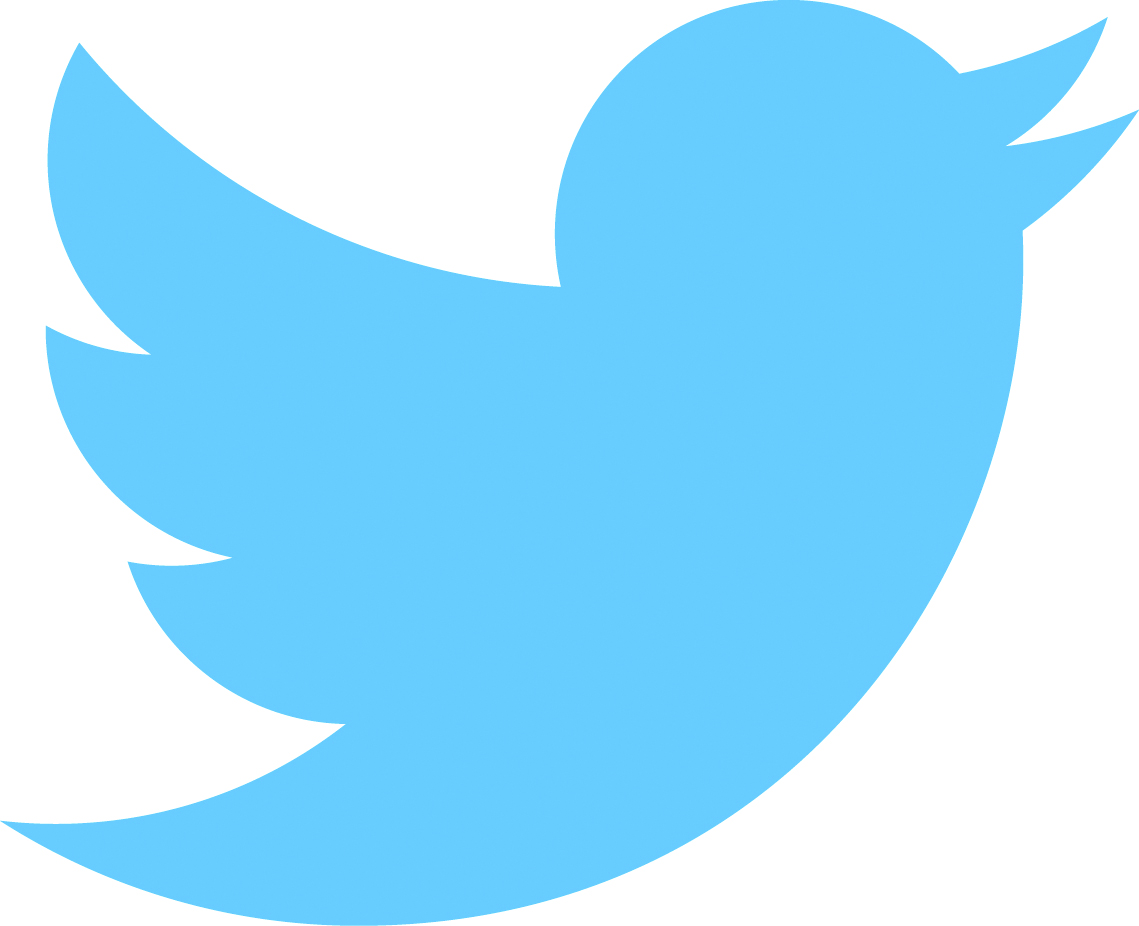 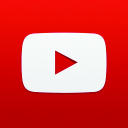 Good Luck!
If you have any enquiries regarding your QTAC application, please contact us on

1300 GO QTAC (1300 467 822) 
or
via the enquiry service on our website: www.qtac.edu.au
Good Luck!
Best wishes for your
 Year 12 studies!